Создание
Чатботов
Использование
Уведомление
Новости
Развлечения
Обратная связь
Легкая навигации
Быстрая оплата
Повотряемые операции
Задачи автоматизации
Тренды
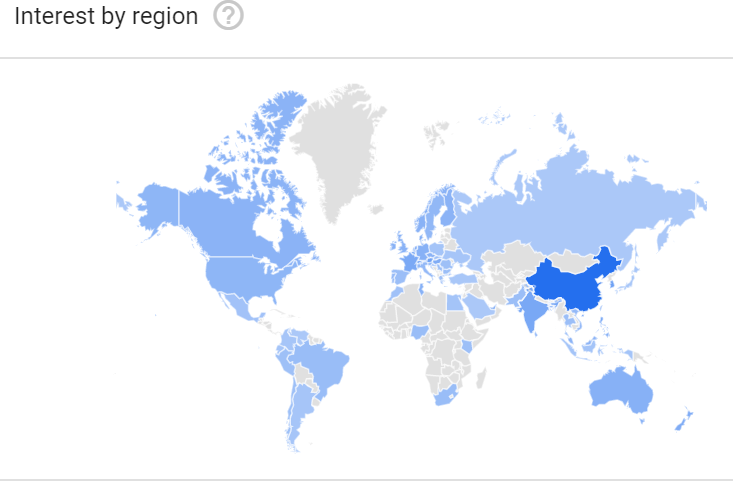 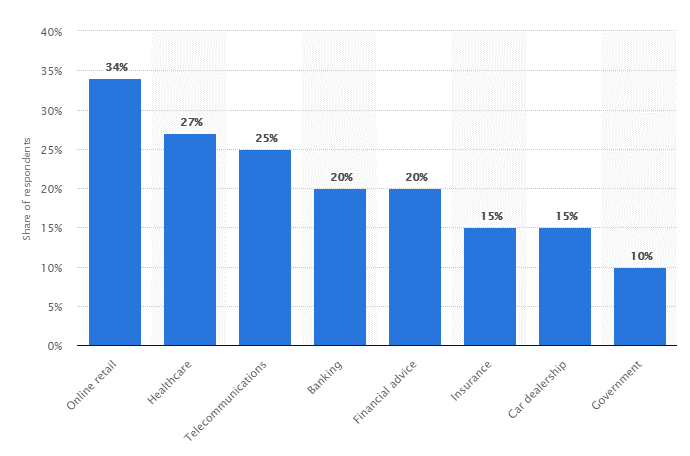 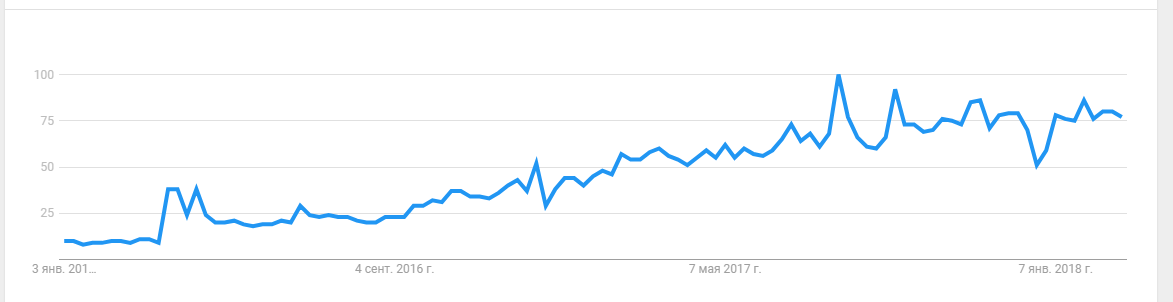 https://trends.google.com/trends/explore?q=chatbot&date=2016-01-02%202018-03-01#TIMESERIES
https://www.statista.com/statistics/717098/worldwide-customer-chatbot-acceptance-by-industry/
Готовые решения
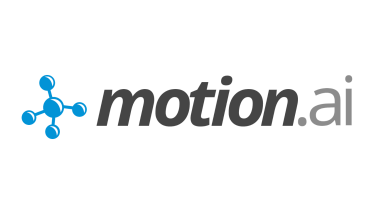 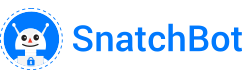 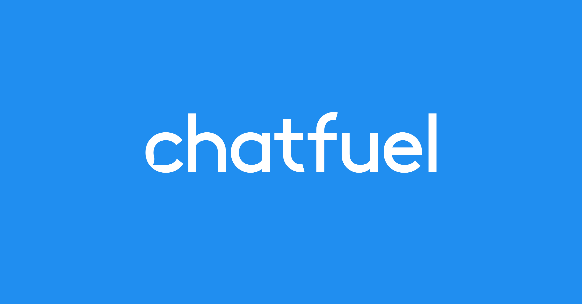 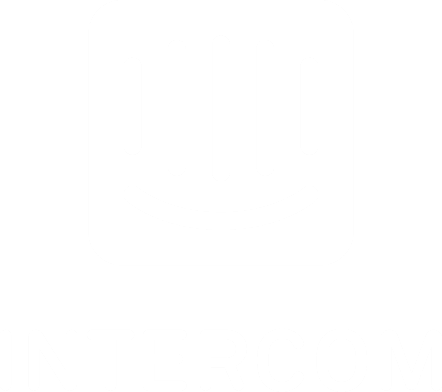 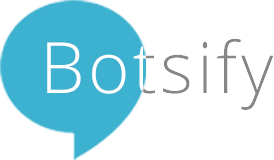 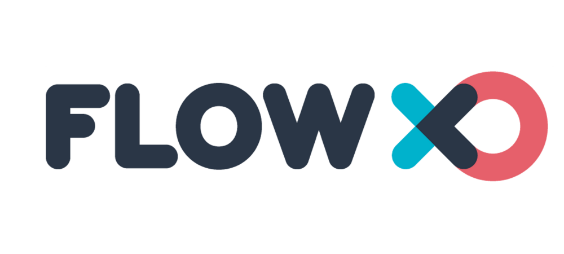 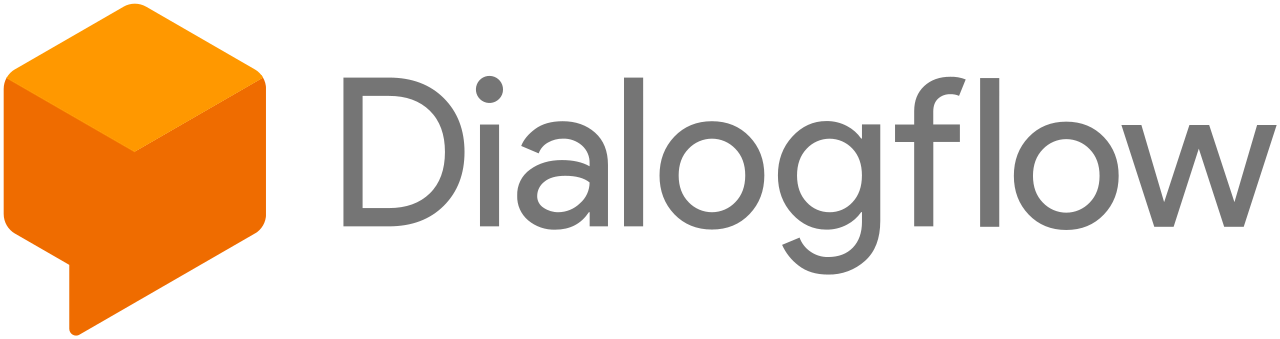 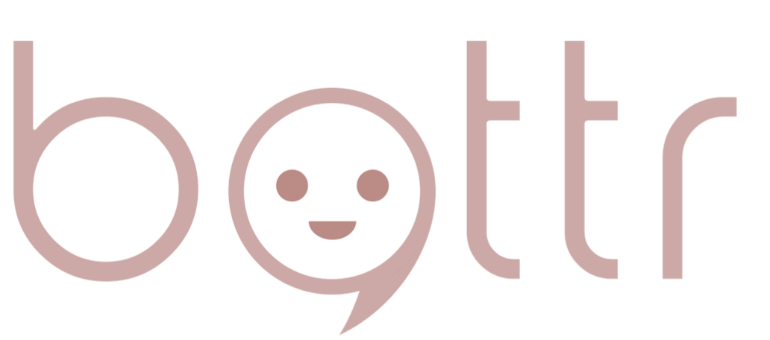 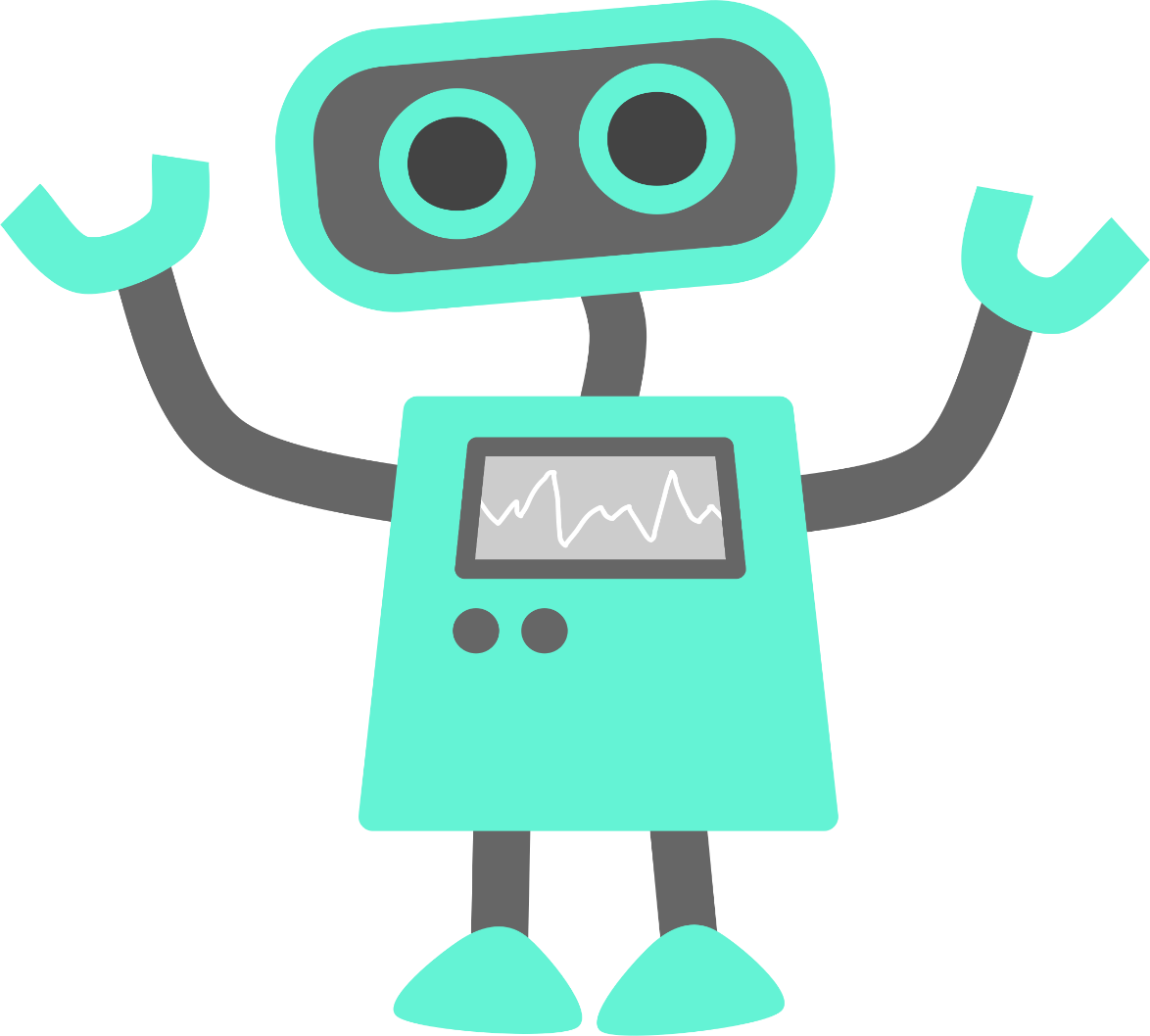 Основанные 
На правилах
Основанные 
На ИИ
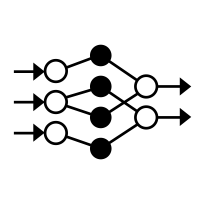 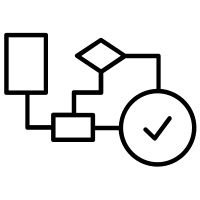 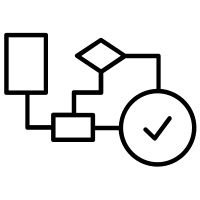 Основанные 
На правилах
import random
random.seed(128)

def check_for_greet(sent):
   greeting_req = {'hello', 'hi', 'what\'s up’}
   greeting_resp = ['good morning', 'hello sir','hey', 'hi', 'what\'s up’]
   
   for word in sent.split():
       if word in greeting_req:
           return random.choice(greeting_resp)
       else:
   return f'I don\'t know what are you talking about'

while True:

    sent = input('You: ‘)
    ans = check_for_greet(sent)
    print(f"Bot: {ans}")

    if 'bye' in sent:
        print(f'bye')
Наборы данных
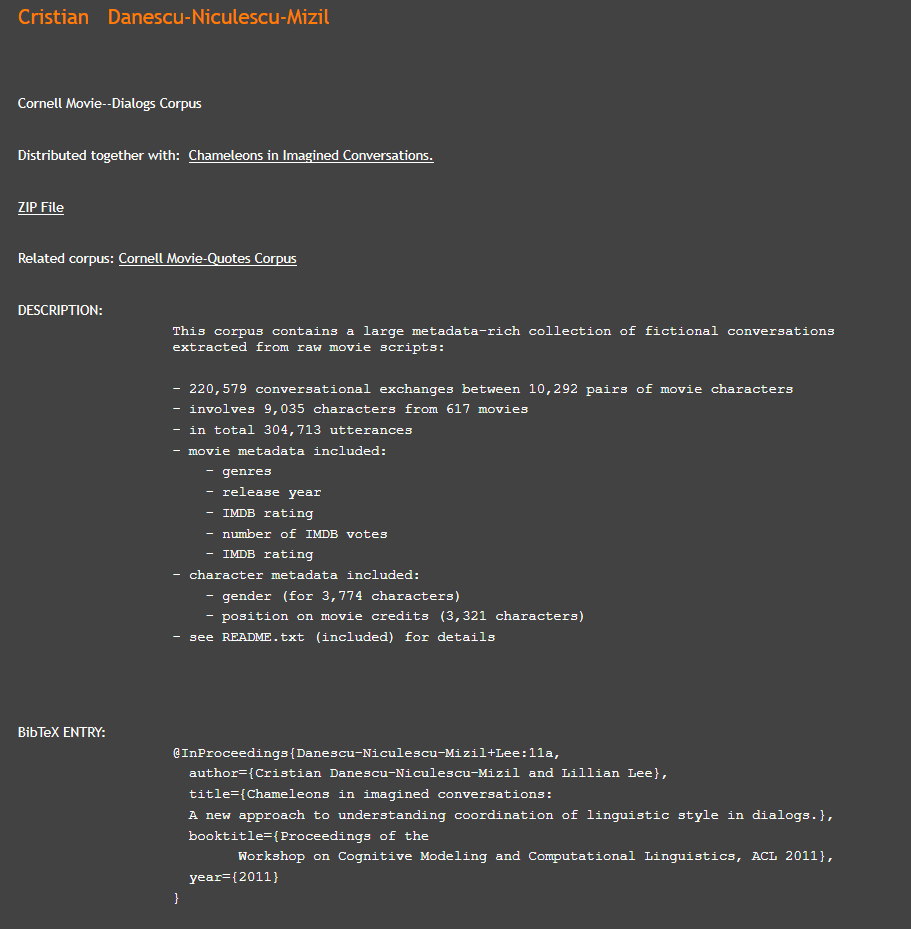 База данных диалогов

Cornell Movie-Dialogs Corpus
> 600 фильмов
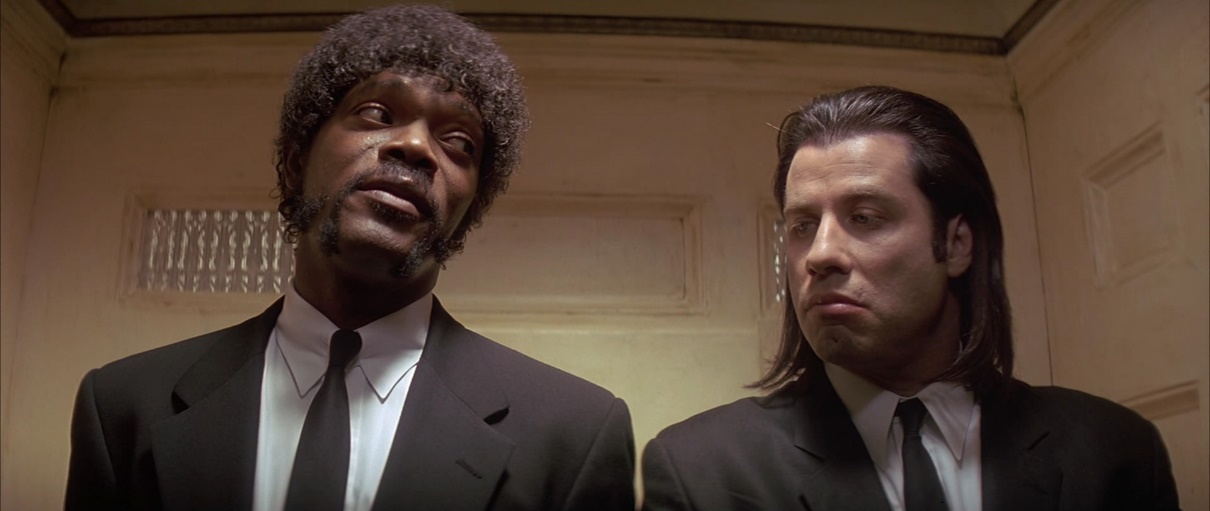 https://www.cs.cornell.edu/~cristian/Cornell_Movie-Dialogs_Corpus.html
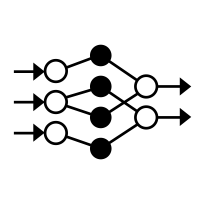 Создание модели
def seq2seq(encoder_in, decoder_in, decoding):
return tf.nn.seq2seq.embedding_attention_seq2seq(
	encoder_in, decoder_in, cell,
	num_encoder_symbols = source_vocab_size,
	num_decoder_symbols = target_vocab_size,
	embedding_size = size,
	output_projection = output_projection,
	feed_previous=do_decode
)
https://github.com/nazmiasri95/Sequence2Sequence-Model-Using-TensorFlow-v1.1.0
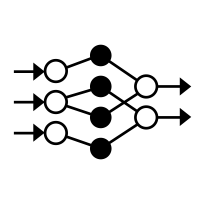 Модели sequence2sequence
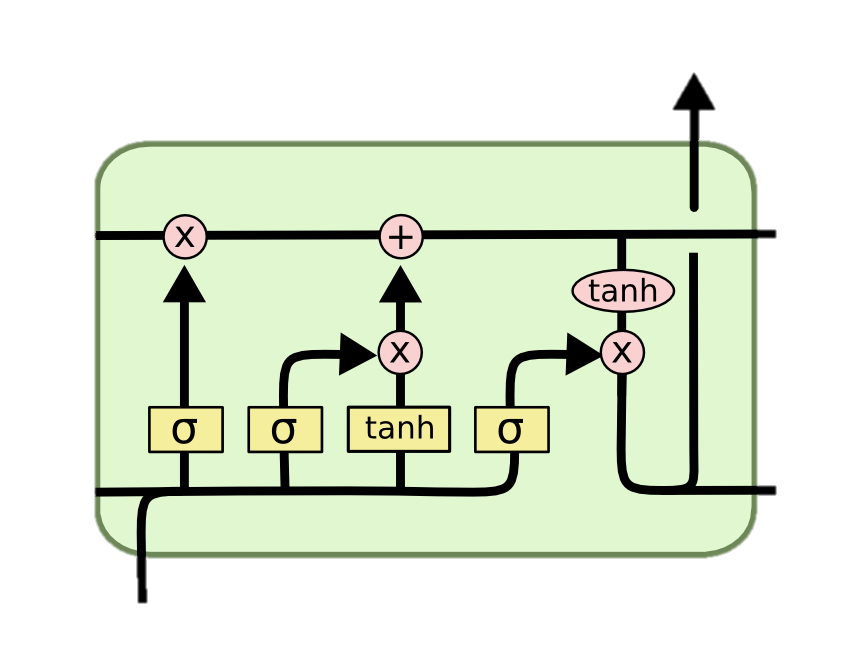 Контекстный вектор
энкодер
LSTM
вектор
на
планы
какие
завтра?
привет
ты,?
как
Да,
энкодер
декодер
Архитектура
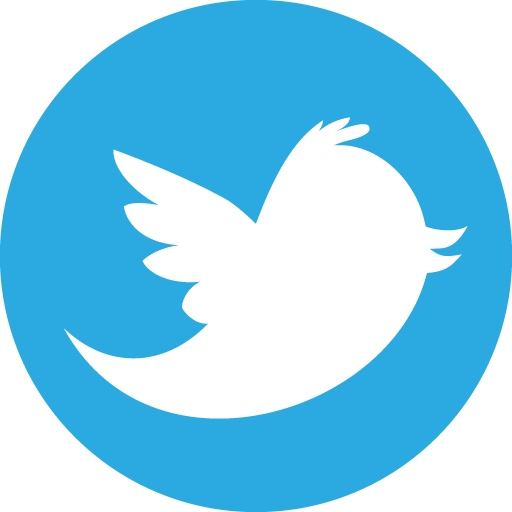 Собираюсь полететь со своего города, в Тбилиси
На следующей неделе,  цена, – как обычно
Парсер. Обработчик
Ответ
Приложение
Бот
действия
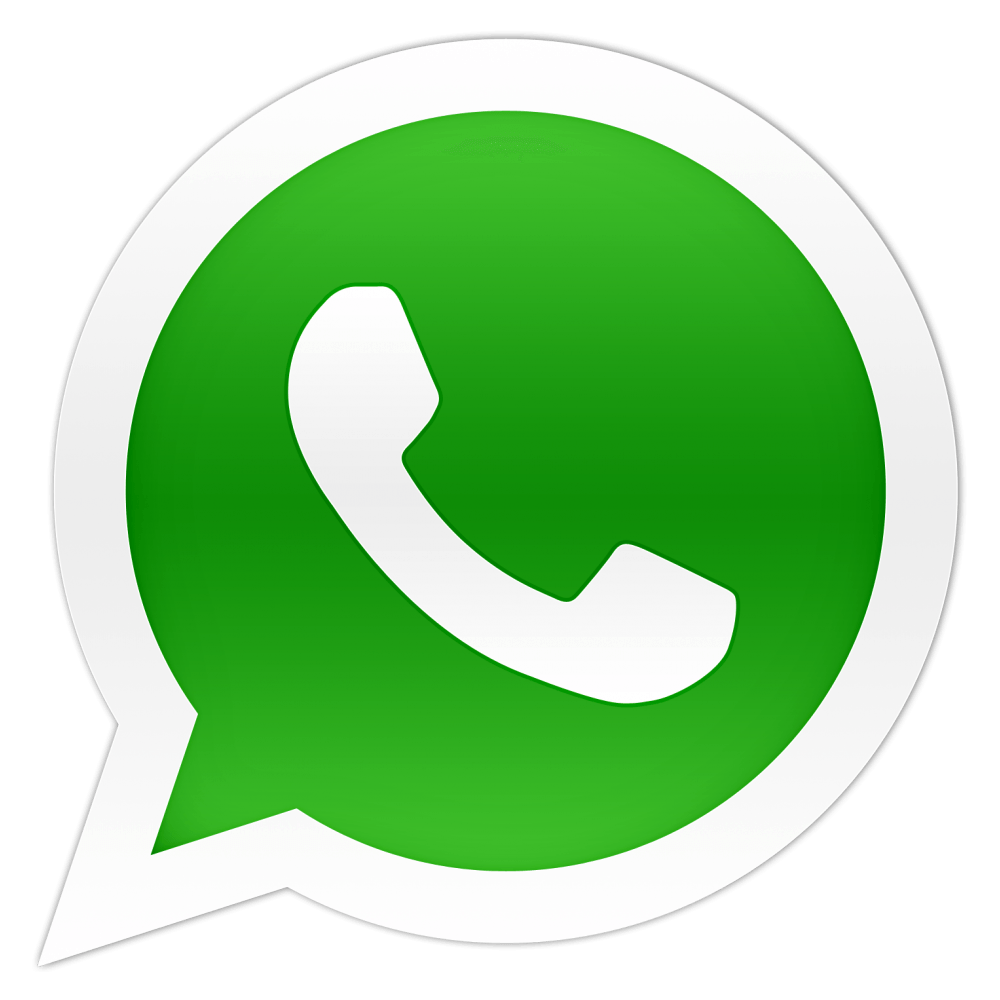 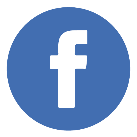 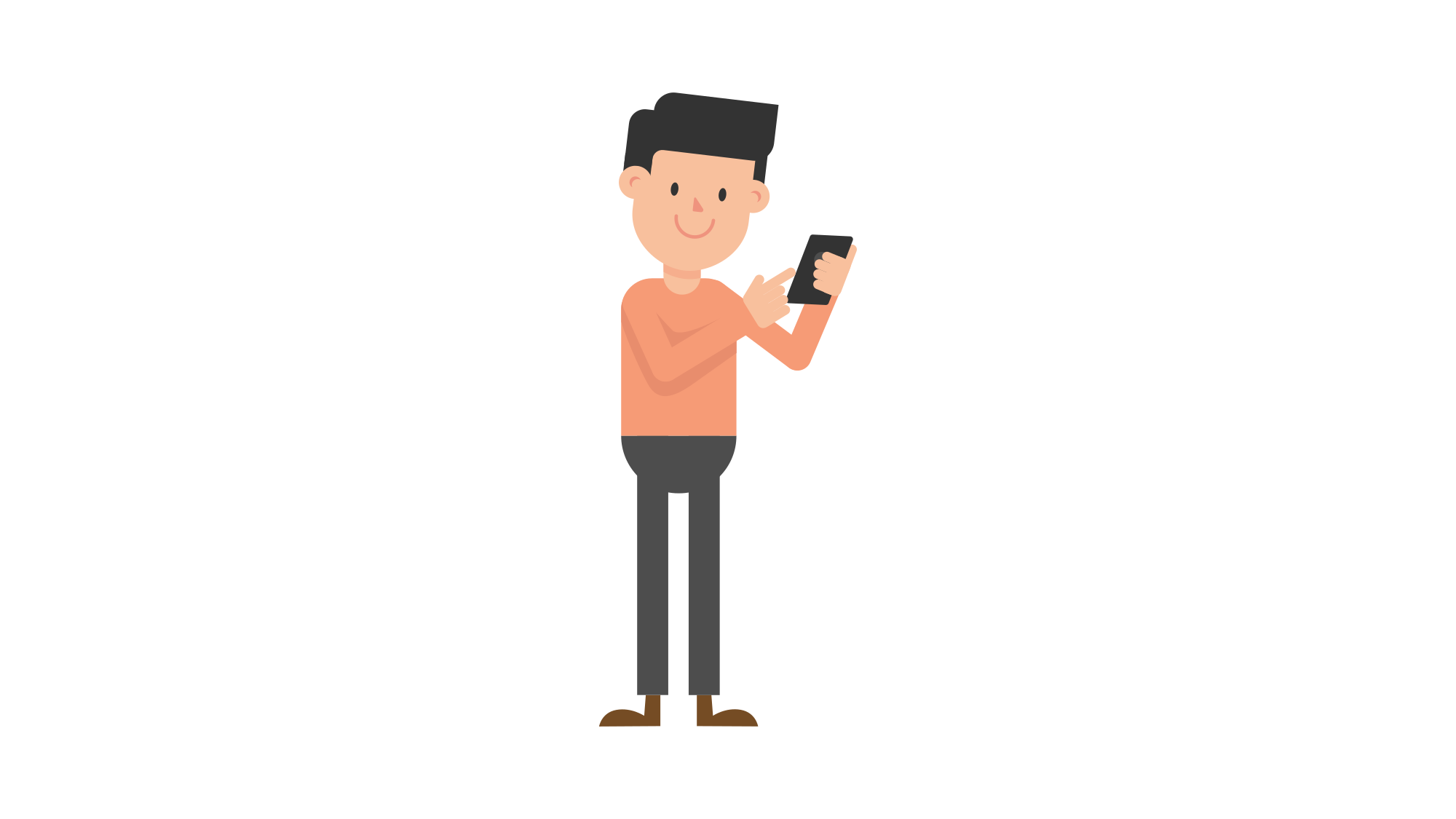 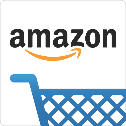 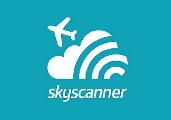 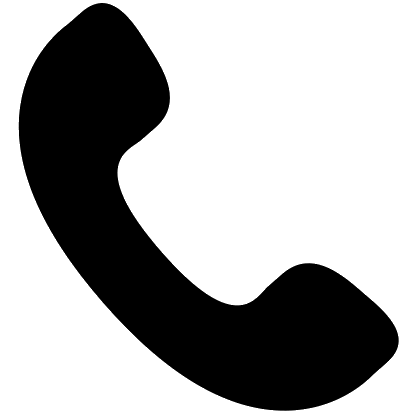 _ Диспетчер 
сеанса
msg = {
   "intent": "flight",
   "Place": {
      "from": "Baku",
      "to"  : "Tbilisi"
   }
   "date_flight":“13/6/2019"
   "max_price": 80
   "currency": "Dollar"
}
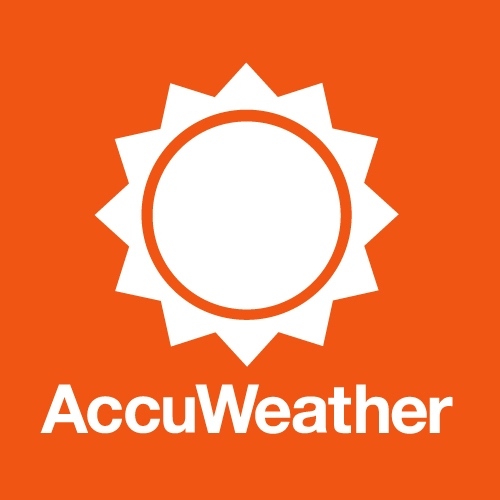 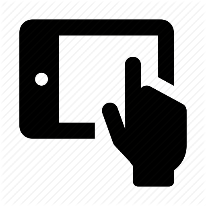 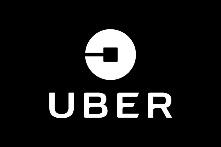 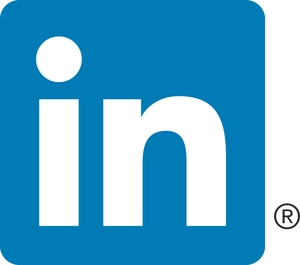 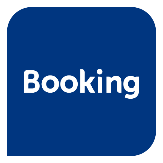 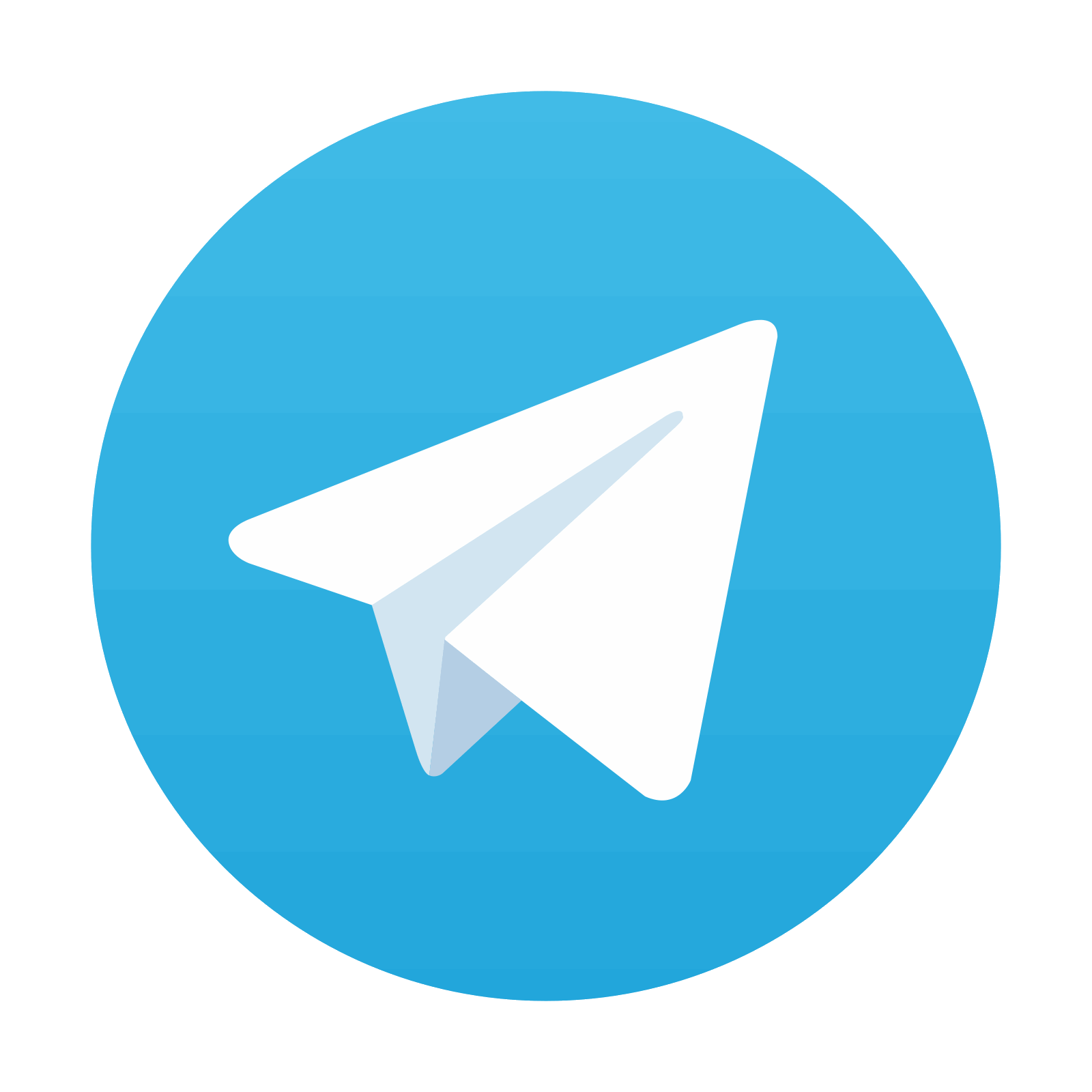 классификатор
API
клиент
Литература
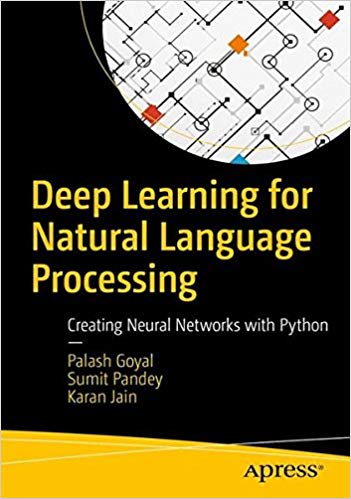 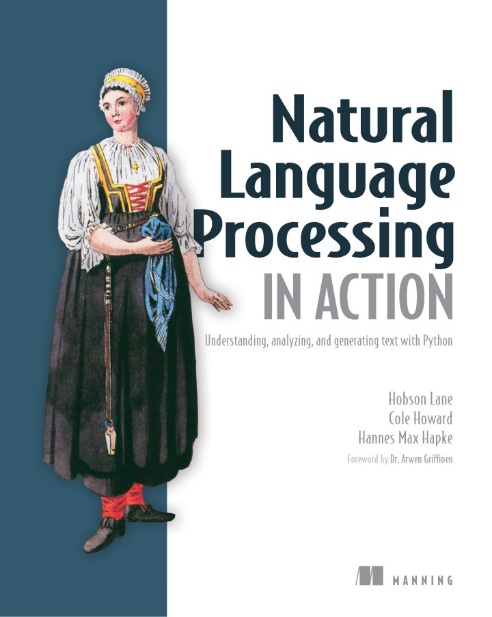 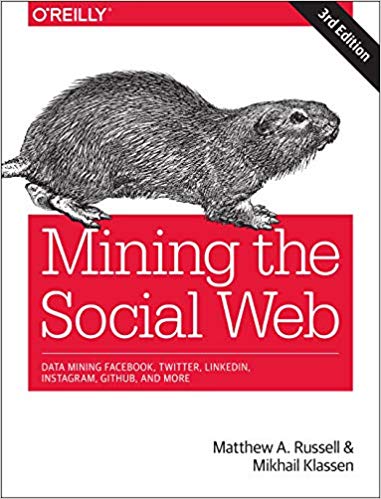 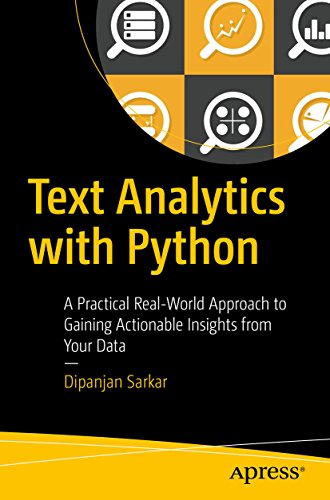 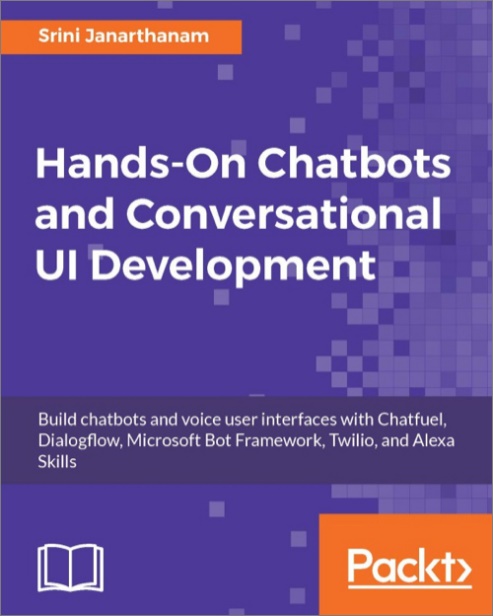 Hand-on Chatbots and Conversational   UI Development
(Srini Jaanarthanam)
Deep Learning for Natural Language Processing
(Palash Goyal, Sumit Pandey, Karan Jain
Natural Language Processing in Action
(Hobson Lane, Cole Howard, Hannes Max Hapke)
Mining the Social Web
(Matthew A Russell, Mikhail Klassen)
Text Analytics with Python
(Dipanjan Sarkar)
https://github.com/Apress/text-analytics-w-python
https://github.com/PacktPublishing/Hands-On-Chatbots-and-Conversational-UI-Development
https://github.com/Apress/deep-learning-for-natural-language-processing
https://github.com/totalgood/nlpia
https://github.com/ptwobrussell/Mining-the-Social-Web-2nd-Edition
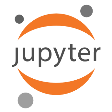 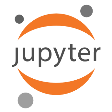 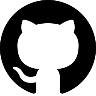 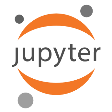 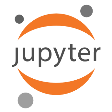 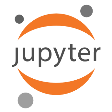 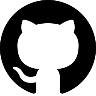 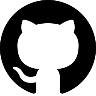 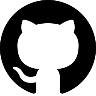 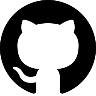 ссылки
https://papers.nips.cc/paper/5346-sequence-to-sequence-learning-with-neural-networks.pdf
https://www.aclweb.org/anthology/D17-1039
https://guillaumegenthial.github.io/sequence-to-sequence.html
http://complx.me/2016-06-28-easy-seq2seq/
https://blog.keras.io/a-ten-minute-introduction-to-sequence-to-sequence-learning-in-keras.html